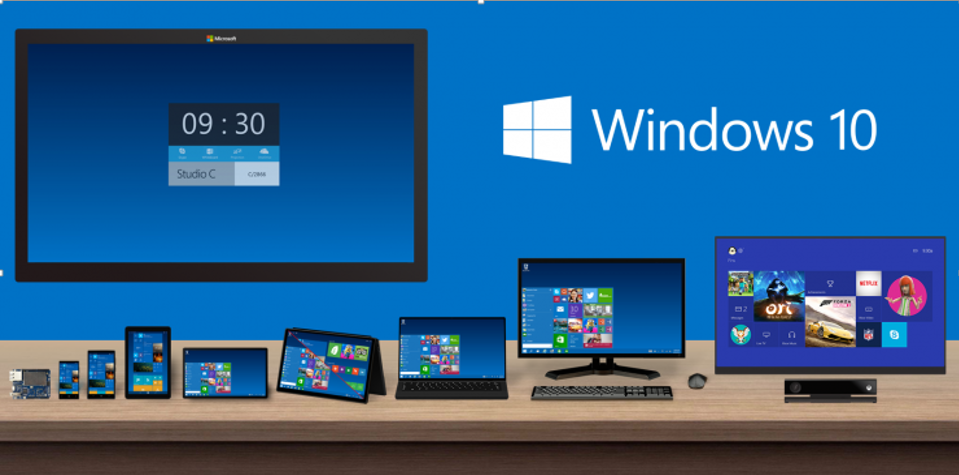 Geoffrey Lagaisse
Microsoft Partner – Microsoft CRM
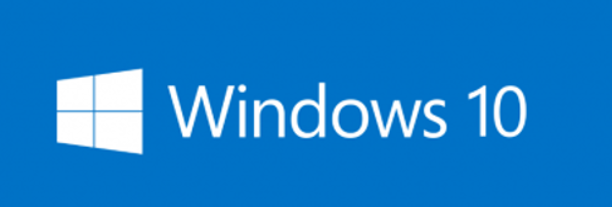 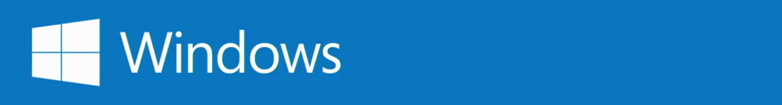 facebook.com/geoffreylagaisse
linkedin.com/pub/geoffrey-lagaisse/
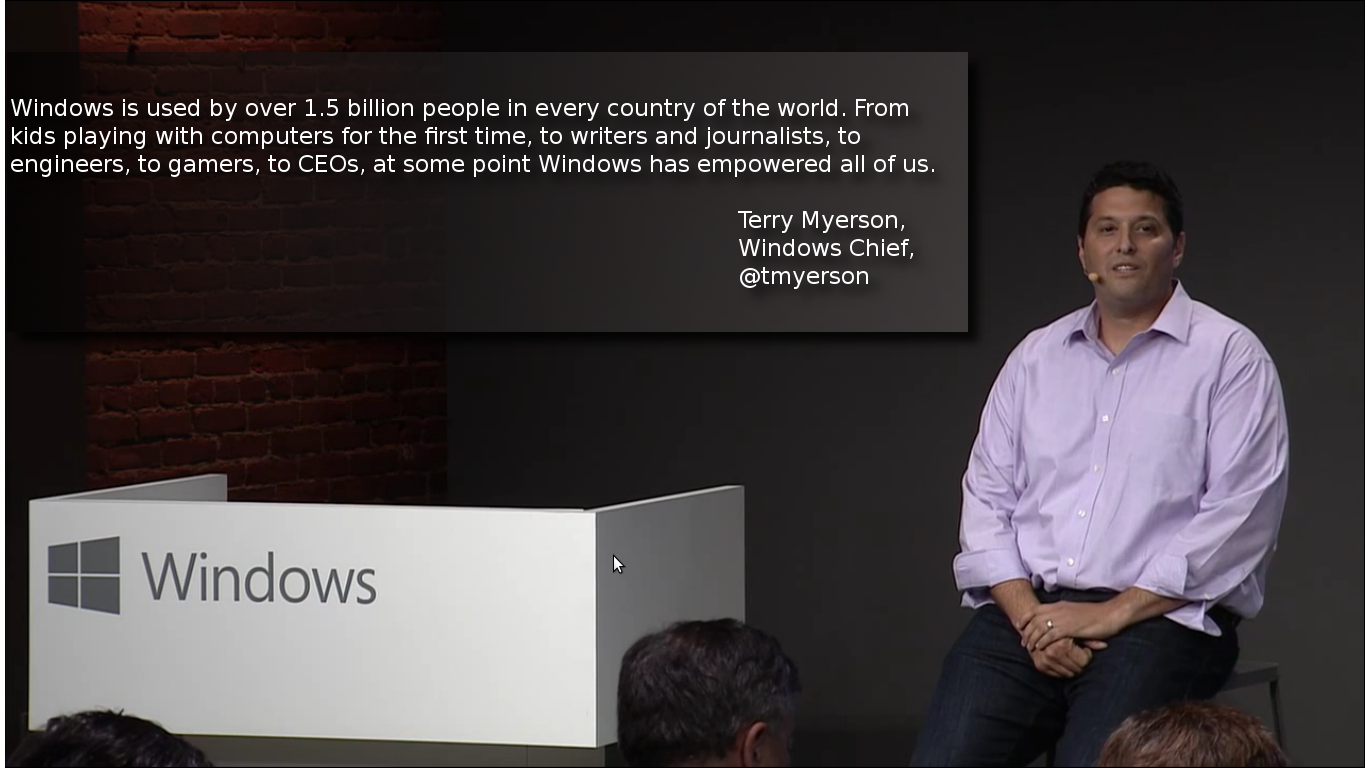 De weg naar Windows 10
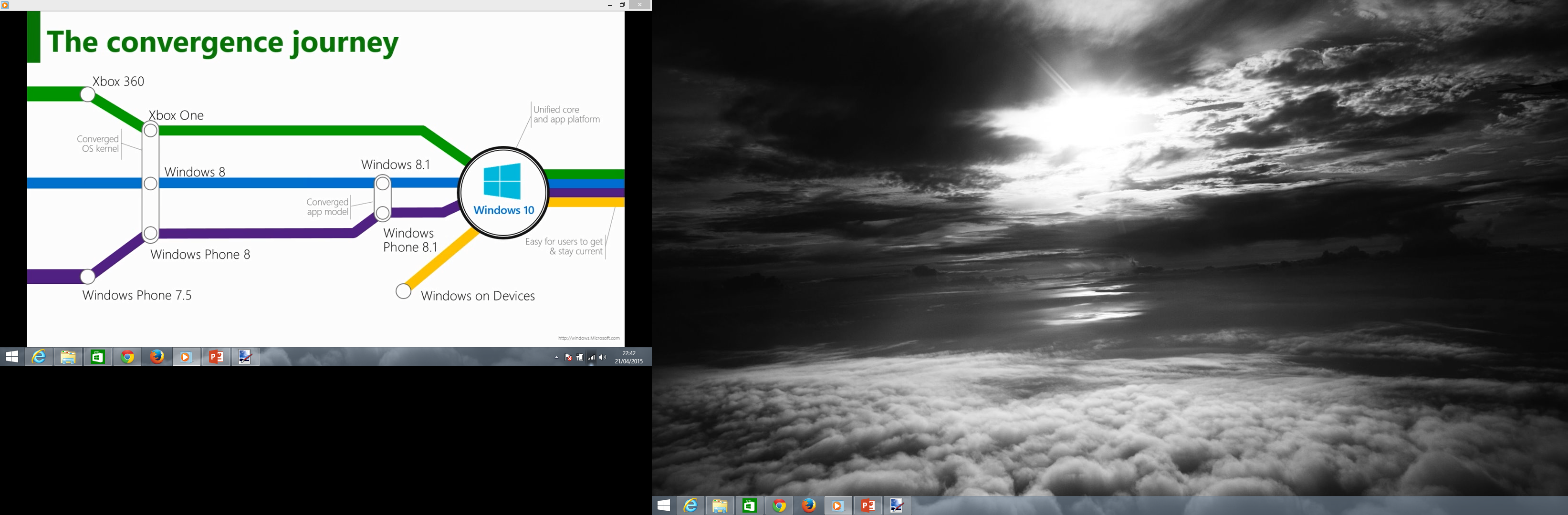 Één platform, één ervaring
Desktops & All-in-Ones
Classic Laptop
LargeTablet
Phone
Phablet
Small Tablet
2-in-1s(Tablet or Laptop)
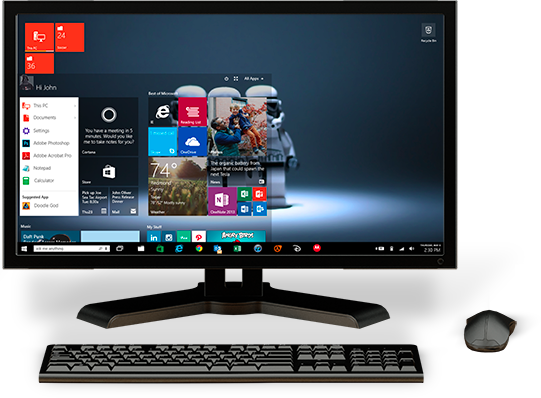 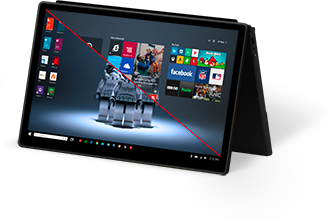 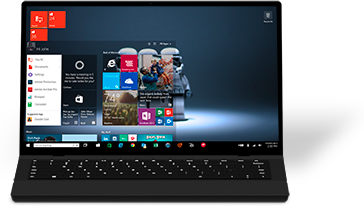 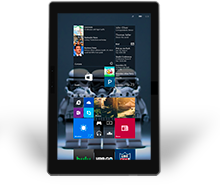 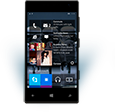 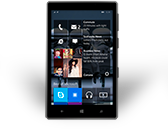 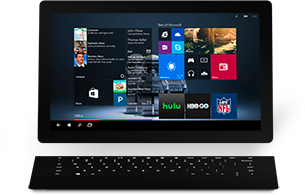 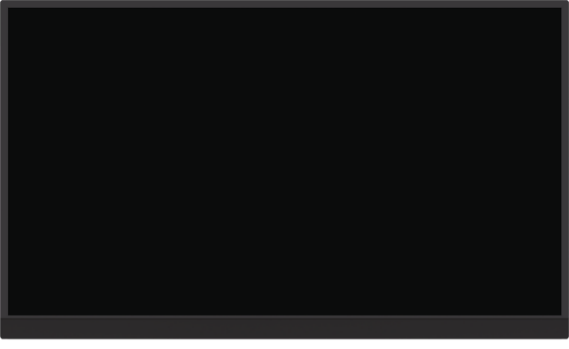 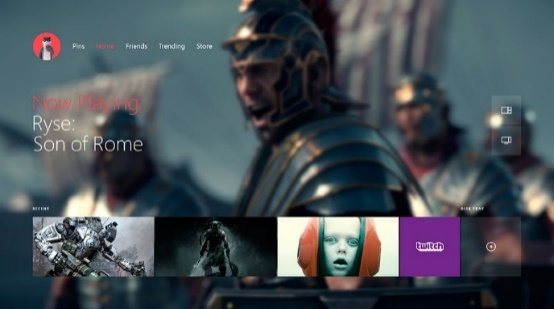 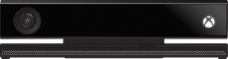 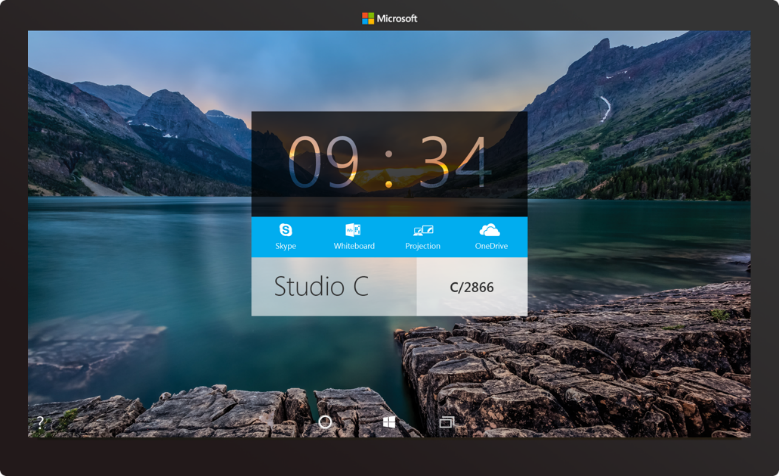 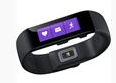 Microsoft Band (IOT)
Xbox
Surface Hub
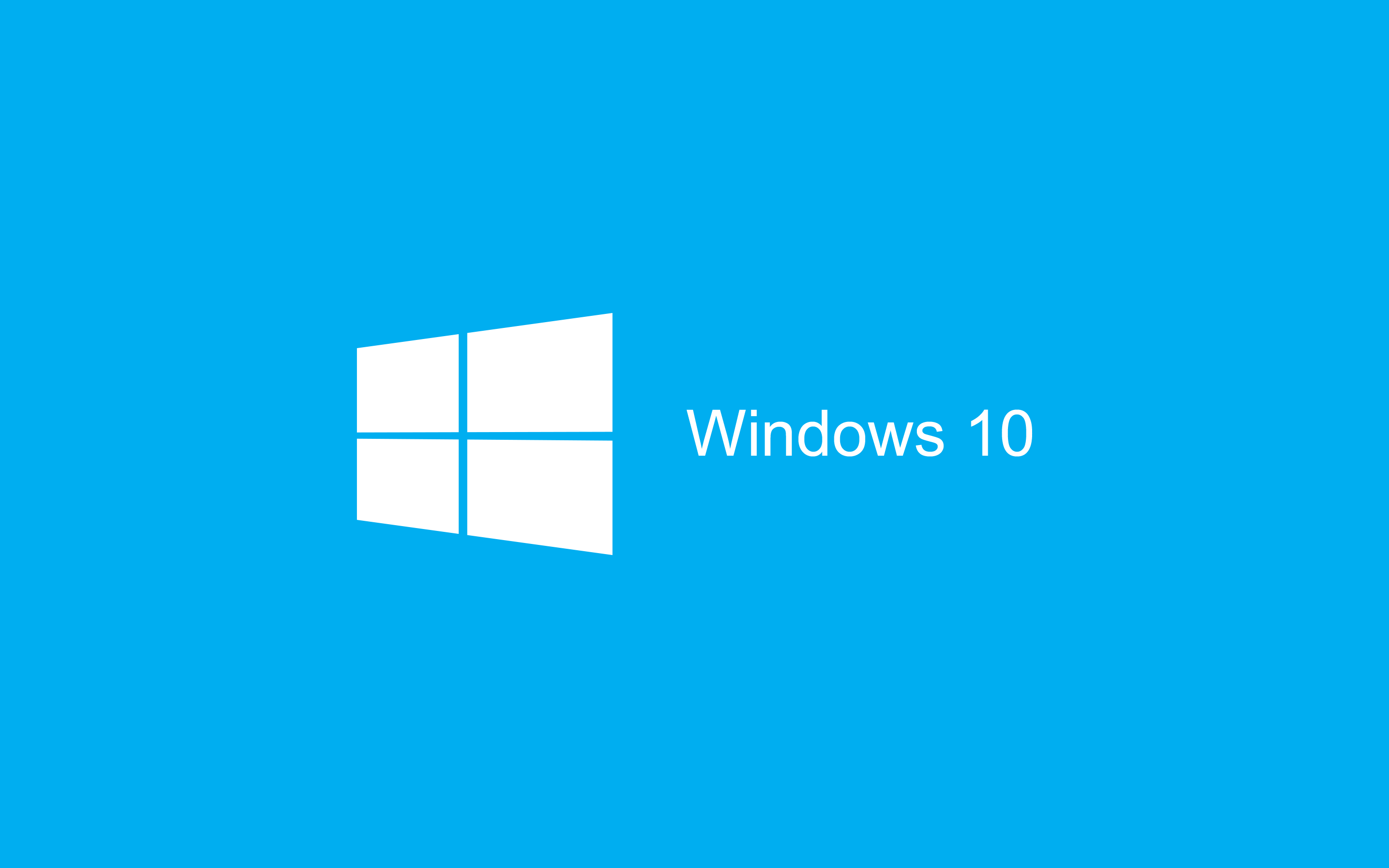 Windows 10 UI Overview
DEMO
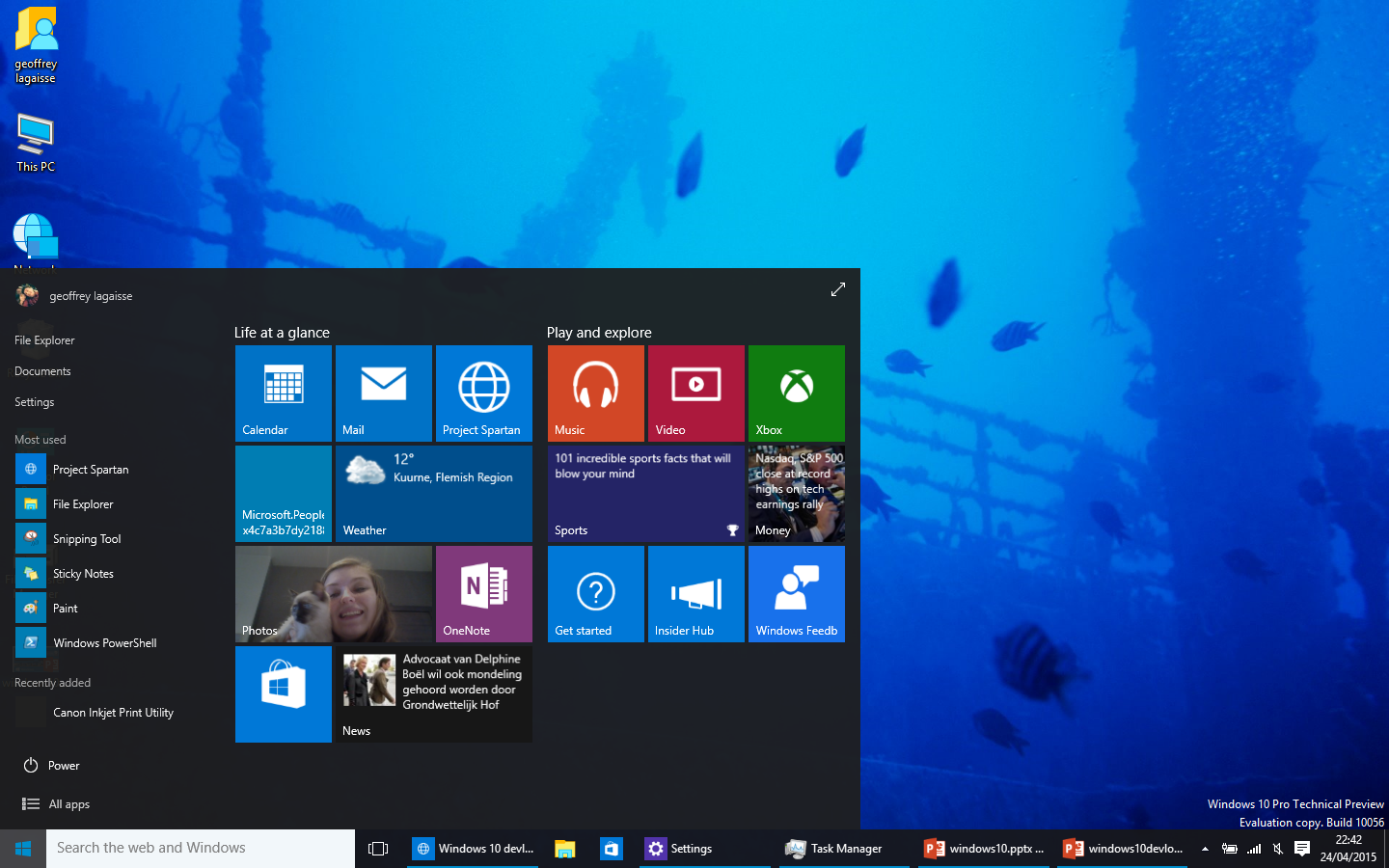 Start Menu
Apps in Windows
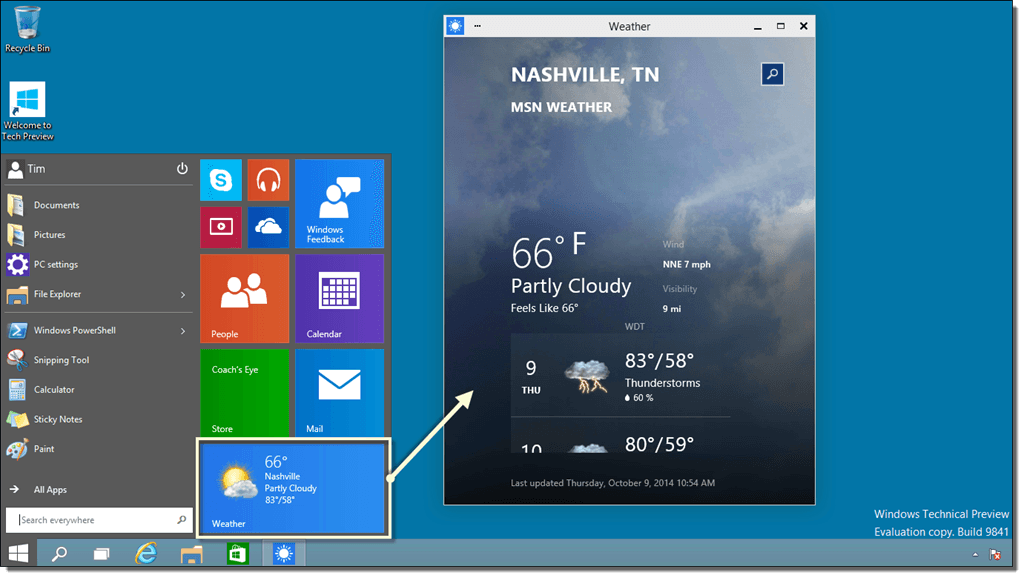 Herschaalbaar

Net als normaal
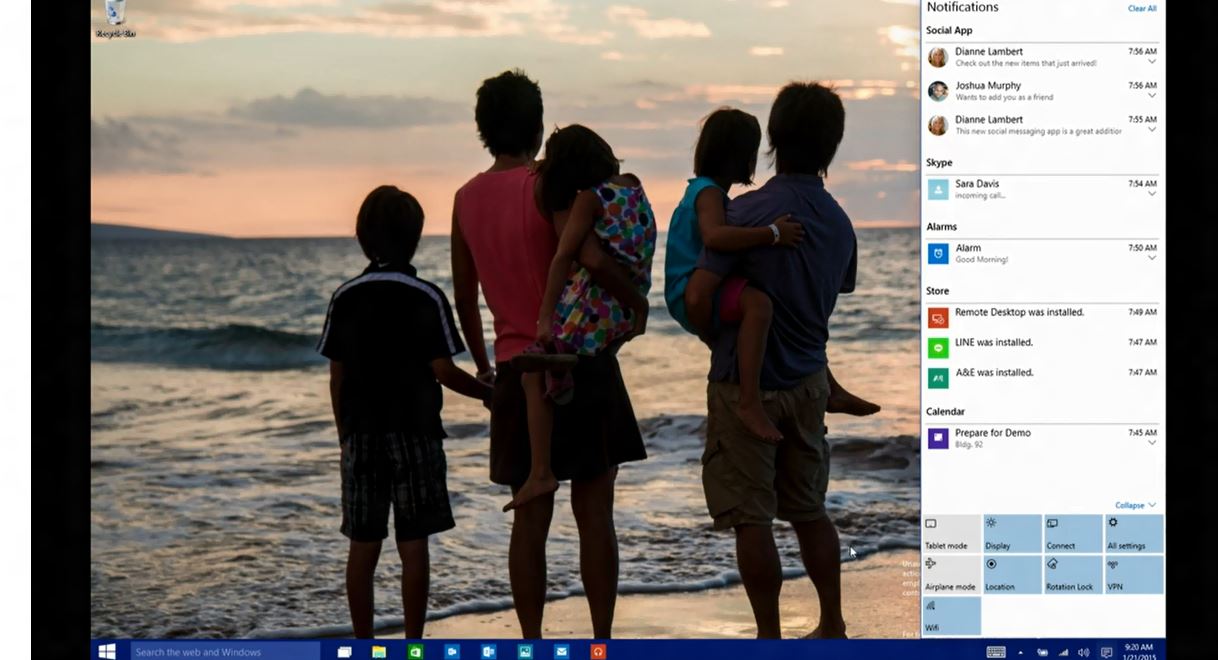 Notificatie Centrum!
Settings
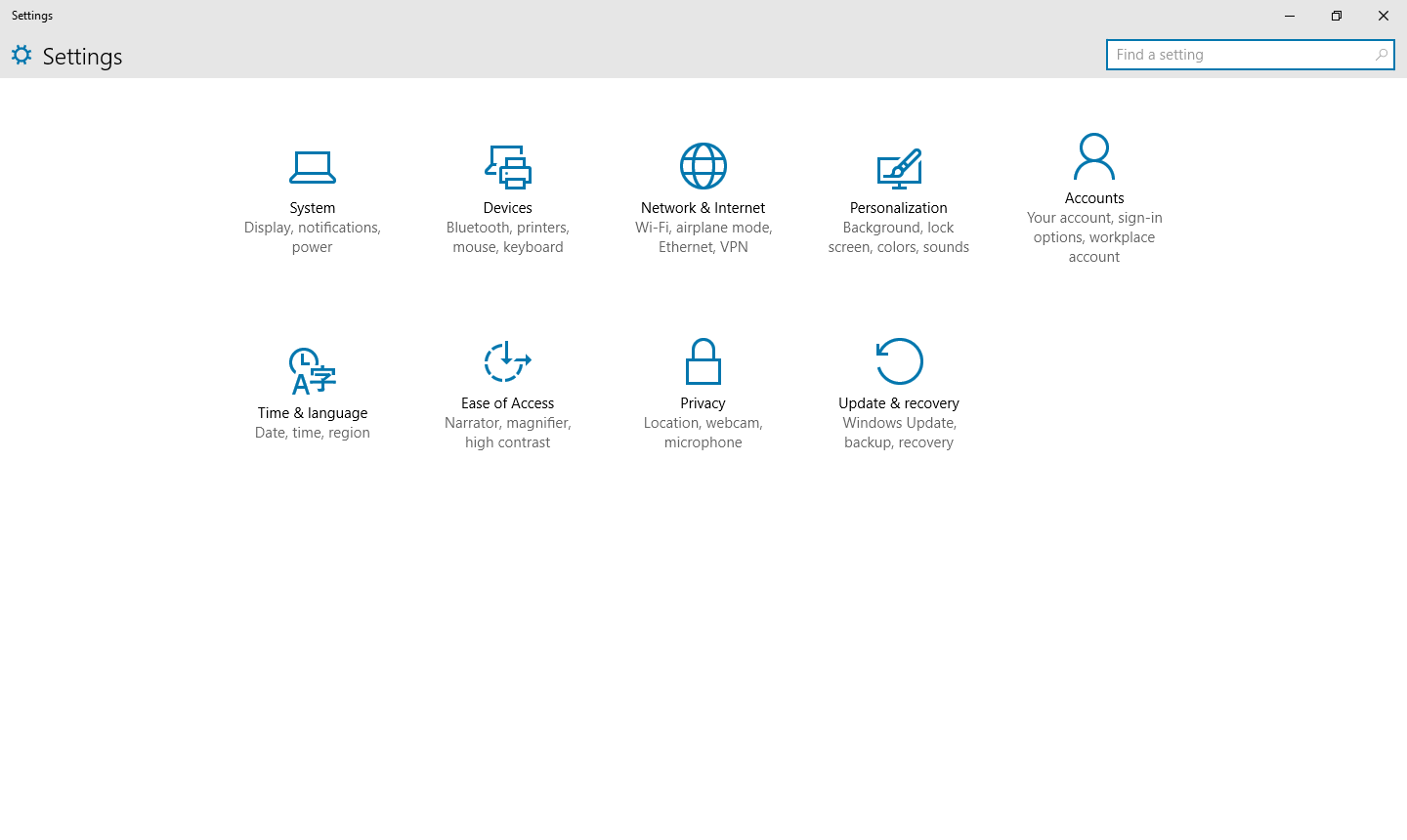 Snapping!
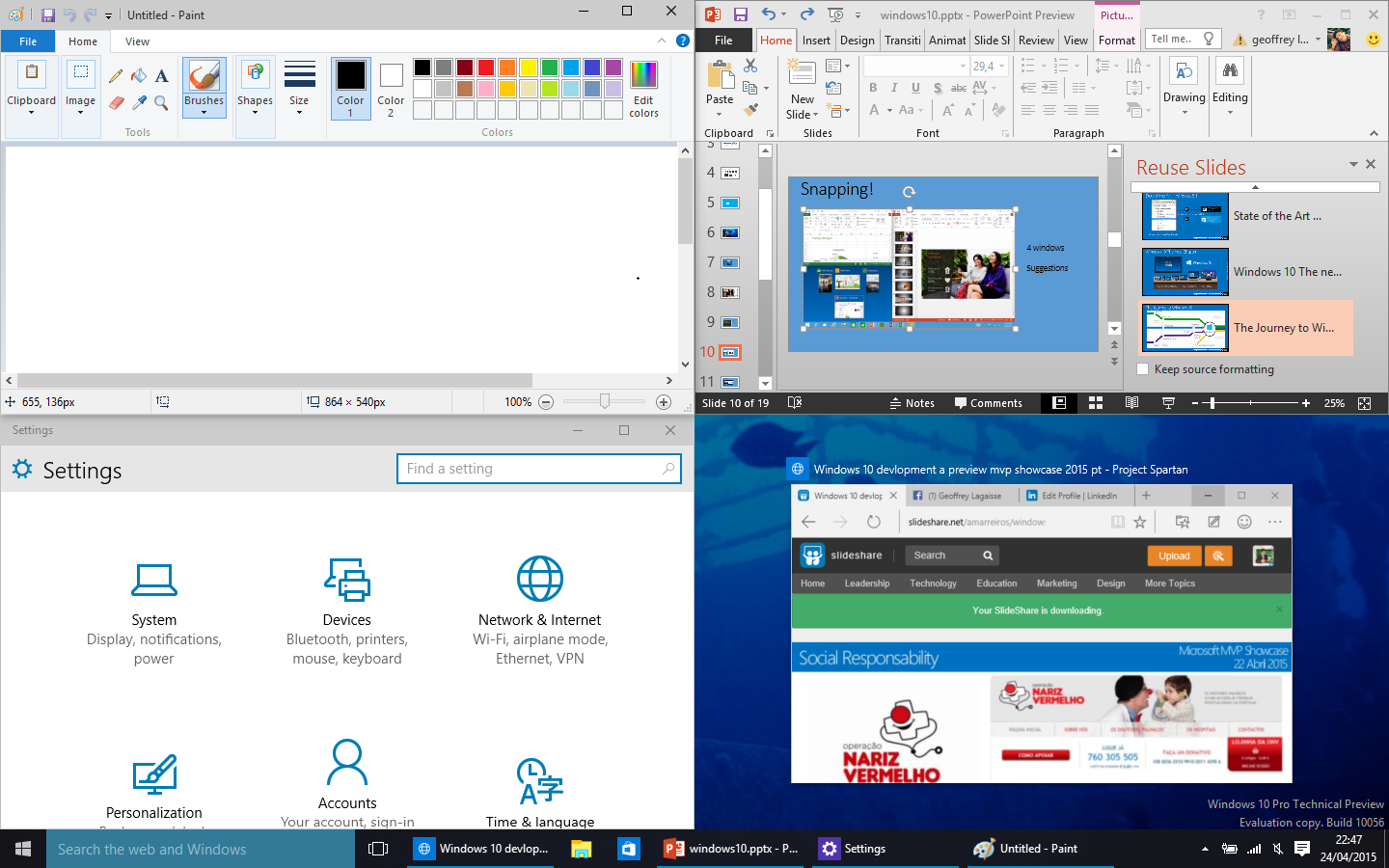 4 Vensters

Suggestions
Virtueel bureaublad
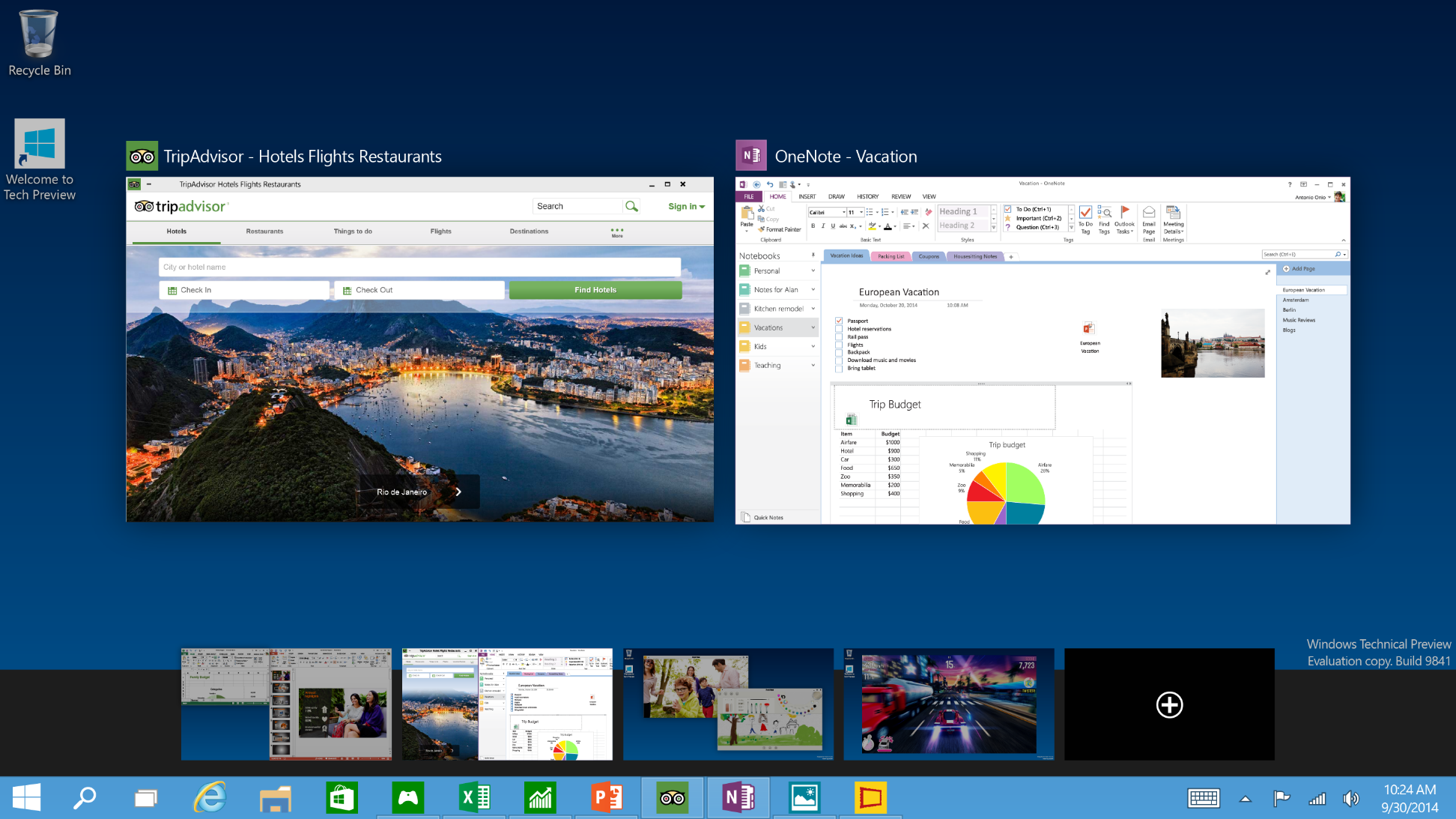 Windows move

Shortcuts

Meerdere Desktops
Cortana
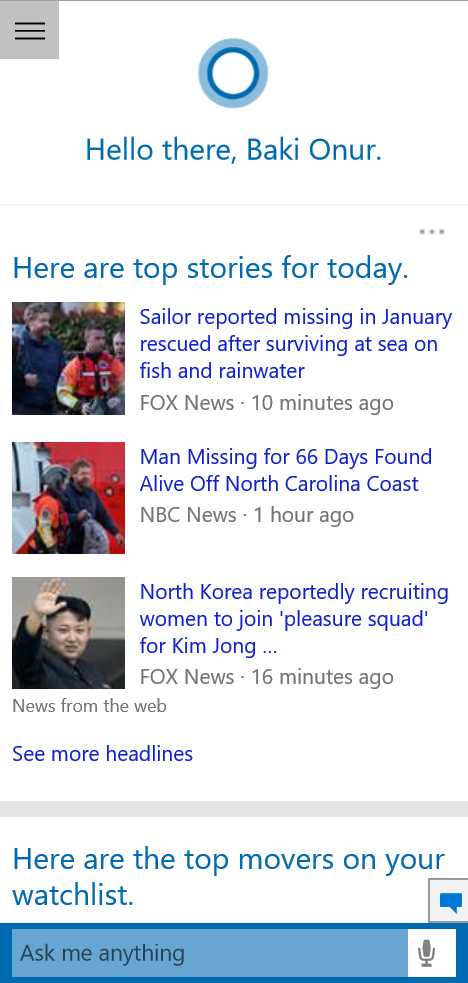 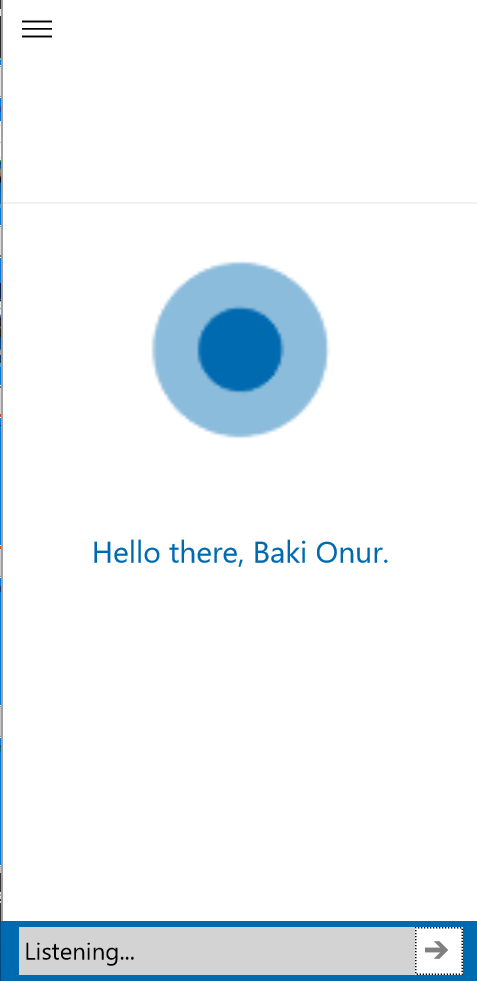 Persoonlijke assistent

Spartan Integratie

Hallo Cortana Modus!

Leert spraak
Spartan in plaats van IE
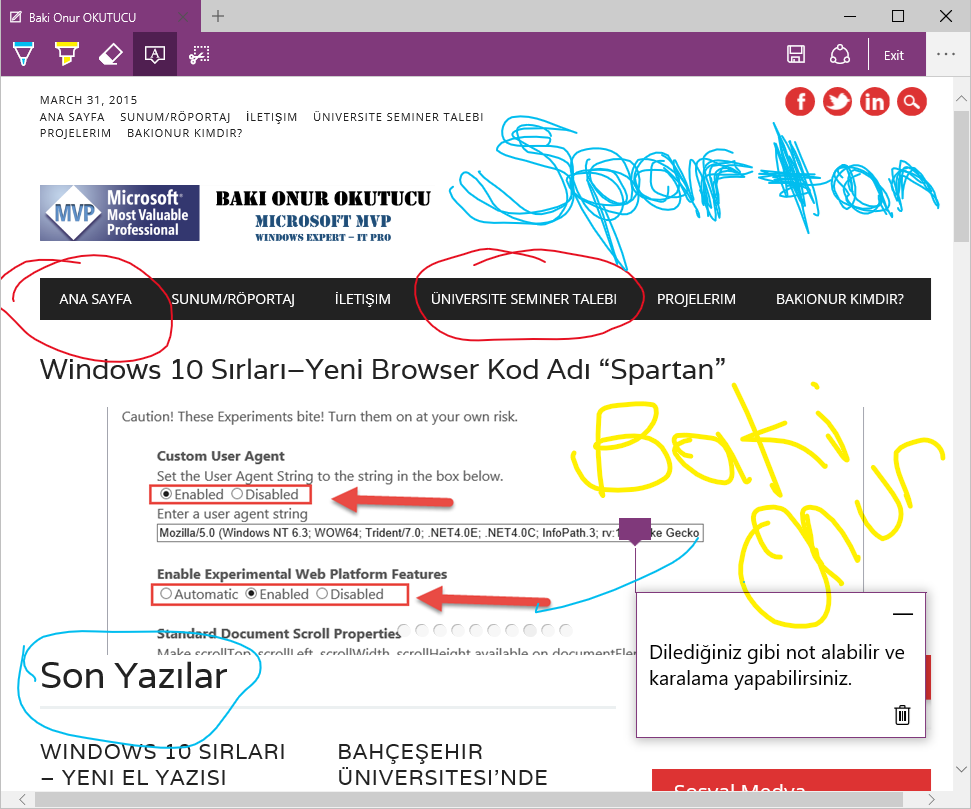 Leesmode

Notities nemen
Print As a PDF
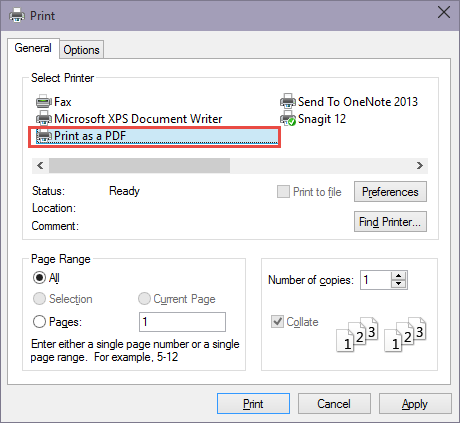 Native pdf ondersteuning
Windows Hello
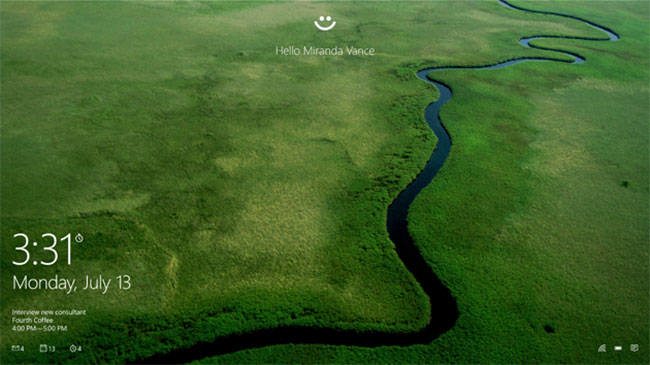 Gesture Control

Gezichts herkenning

Veiliger

Geen opgeslagen wachtwoorden meer
Continuum & Tablet Mode
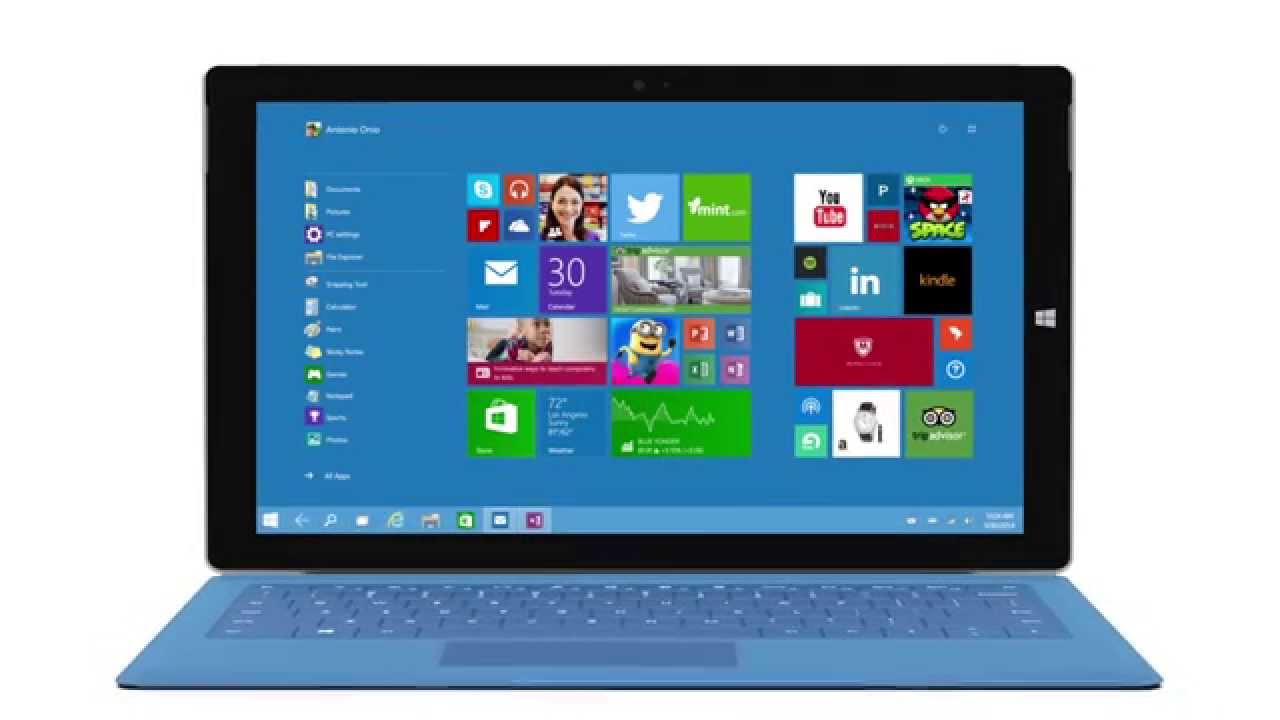 Auto switch

Geoptimaliseerde Iconen en desktop

Full Screen Apps
Handwriting (tablet mode)
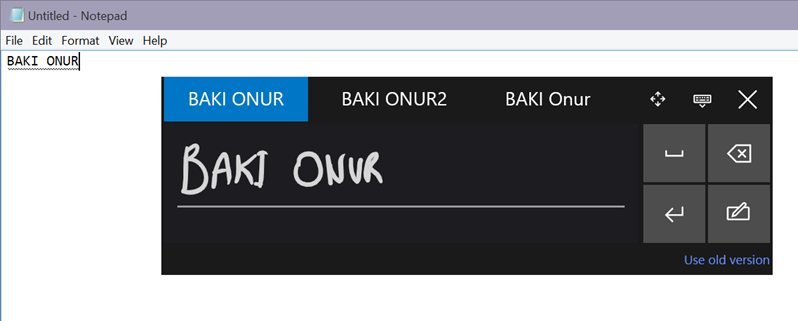 Auto Herkenning

Suggesties

Geoptimaliseerd Design & UX
Command Prompt
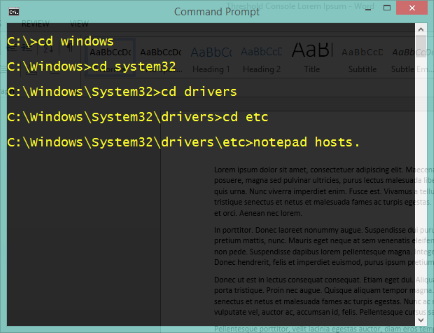 Copy Paste

Doorzichtbaarheid

Line wrapping

Full Screen Mode
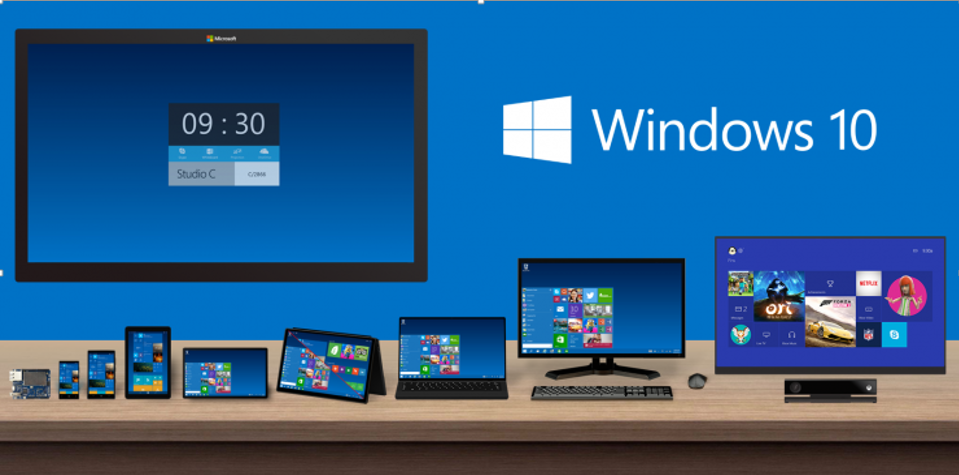 ?
?
?
?
Geoffrey Lagaisse
Microsoft Partner – Microsoft CRM
Vragen
?
?
?
?
?
?
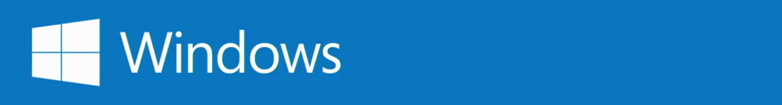 facebook.com/geoffreylagaisse
linkedin.com/pub/geoffrey-lagaisse/
Bedankt !